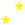 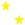 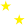 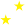 STRENGTHENING LAWYERS LEGAL KNOWLEDGE AND COOPERATION WITH PROSECUTORS AND JUDGES, TO PROTECT VICTIMS OF HUMAN TRAFFICKING RIGHTS IN THE JUDICIAL PROCEEDINGSEU and International Legislative Normative ActsECHR DecisionsSilvia  Berbec - Lawyer Bucharest Bar RomaniaTraining 10-12 May 2017 Bucharest RomaniaFinanced by the Justice Programme of the European Union
This publication has been produced with the financial support of the Justice Programme of the European Union. The contents of this publication are the sole responsibility of the author and can in no way be taken to reflect the views of the European Commission
United Nations Convention against Transnational Organized Crime.

Protocol to Prevent, Suppress and Punish Trafficking in Persons, especially Women and Children
Convention no. 182 / 1999 on the Prohibition and Immediate Action for the Elimination of the Worst Forms of Child Labour
Conventia Natiunilor Unite impotriva Criminalitatii Transnationale Organizate. (15.11.2000)
Protocolul privind prevenirea, reprimarea si pedepsirea traficului de persoane, in special al femeilor si copiilor.
Convenţia Nr. 182/1999 privind interzicerea celor mai grave forme ale muncii copiilor şi acţiunea imediată în vederea eliminării lor
INTERNATIONAL INSTRUMENTS
Council of Europe Convention on Action against Trafficking in Human Beings

The 1950 European Convention on Human Rights and Fundamental Freedoms (ECHR)

The Commission Directive 2011/36/EU of the European Parliament and of the Council of 5 April 2011 on preventing and combating trafficking in human beings and protecting its victims
Conventia Consiliului Europei privind lupta impotriva traficului de fiinte umane, 2005

 Convenția Europeană din 1950 pentru apărarea drepturilor omului și a libertăților fundamentale (CEDO)

Directiva Comisiei 2011/36/UE a Parlamentului si Consiliului, din 5 aprilie 2011 privind prevenirea și combaterea traficului de persoane și protejarea victimelor acestuia
EUROPEAN INSTRUMENTS
Directiva 2004/81/CE a Consiliului, privind permisul de ședere eliberat resortisanților țărilor terțe care sunt victime ale traficului de persoane sau care au făcut obiectul unei facilitări a imigrației ilegale și care cooperează cu autoritățile competente
Directiva 2004/80/CE a Consiliului privind despagubirea victimelor infractionalitătii
Directiva 2009/52/CE a Parlamentului European si a Consiliului, de stabilire a standardelor minime privind sancțiunile și măsurile la adresa angajatorilor de resortisanți din țări terțe aflați în situație de ședere ilegală
The Council Directive 2004/81/EC on the residence permit issued to third-country nationals who are victims of trafficking in human beings or who have been the subject of an action to facilitate illegal immigration, who cooperate with the competent authorities.
The Council Directive 2004/80/EC relating to compensation to crime victims. 
The 2009/52/EC Directive of the European Parliament and Council providing for minimum standards on sanctions and measures against employers of illegally staying third-country nationals.
EUROPEAN INSTRUMENTS
Directiva 2011/92/UE a Parlamentului European si a Consiliului privind combaterea abuzului sexual asupra copiilor, a exploatării sexuale a copiilor și a pornografiei infantile și de înlocuire a Deciziei-cadru 2004/68/JAI a Consiliului.
Directiva 2012/29/UE a Parlamentului European si a Consiliului, de stabilire a unor norme minime privind drepturile, sprijinirea si protectia victimelor criminaliatii si de inlocuire a Deciziei-cadru 2011/220/JAI a Consiliului.
The 2011/92/EU Directive of the European Parliament and Council on combating the sexual abuse and sexual exploitation of children and child pornography, and replacing the Council Framework Decision 2004/68/JHA. 
 The 2012/29/EU Directive of the European Parliament and Council establishing the minimum standards on the rights, support and protection of victims of crime, and replacing Council Framework Decision 2001/220/JHA.
EUROPEAN INSTRUMENTS
Ranţev c. Ciprului şi Federaţiei Ruse (Cererea nr. 25965/04) 
M. ȘI ALȚII c. ITALIEI ȘI BULGARIEI (cererea nr.40020/03)
L.E. c. Greciei (cererea nr. 71545/12)
J. și alții c. Austriei (cererea nr. 58216/12)
ECHRDECISIONShttp://hudoc.echr.coe.int
Ranţev v Cyprus & Russia (application no 25965/04)

M. AND OTHERS v. ITALY AND BULGARIA (application no. 40020/03)
L.E. v. Greece (application no. 71545/12)
J. and Others v. Austria (application no. 58216/12)